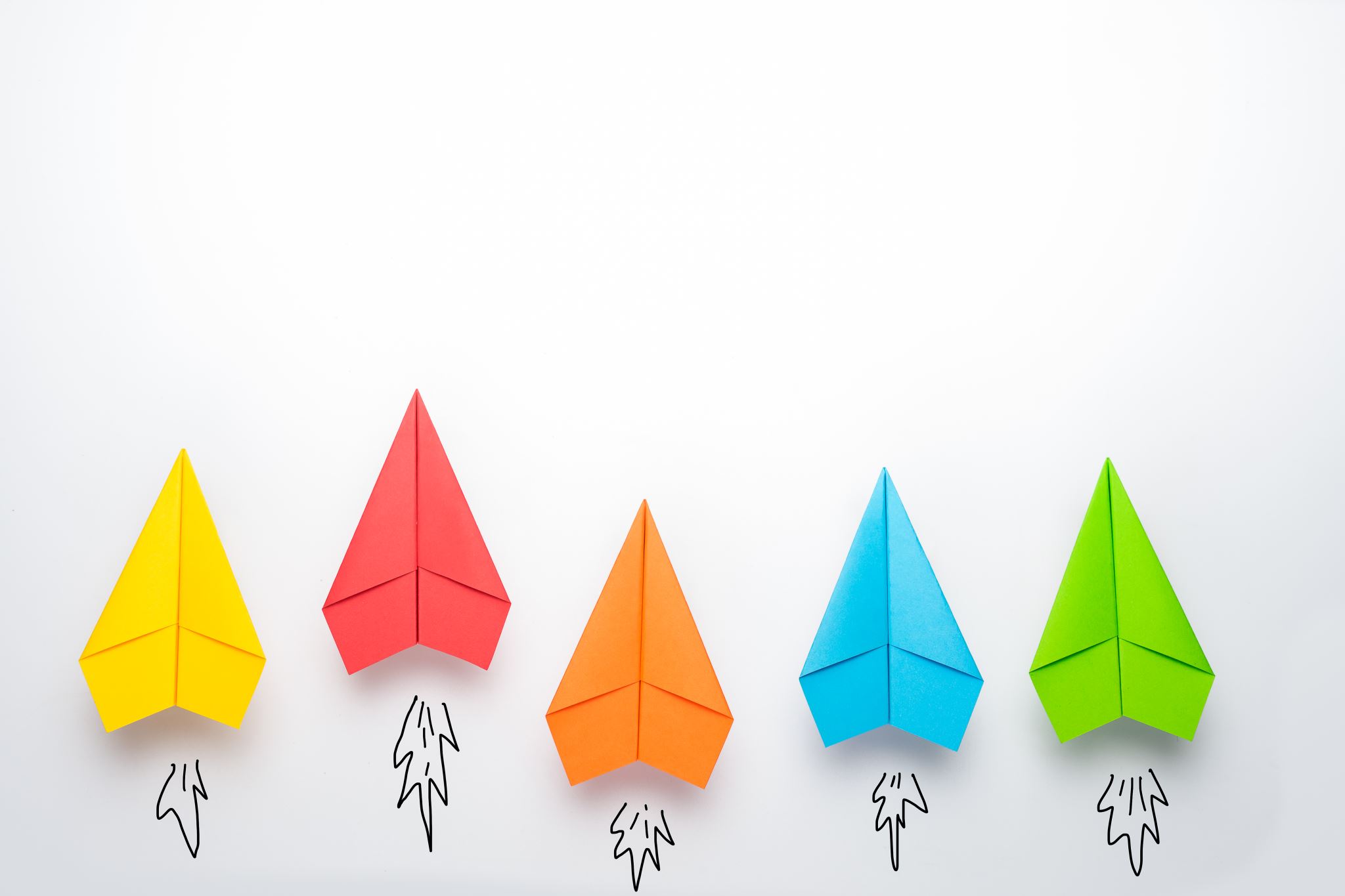 Com 3105 E-Commerce Application Development
Hans Yip
Learning Objectives
Hypertext Markup Language (HTML5)
Extensible Markup Language (XML)
Cascading Style Sheet (CSS3)
Create web site
HTML
A Web page is simply a text file written in a language called Hypertext Markup Language (HTML).
Markup Language: is a language that describes a document’s structure and content.
Hypertext Markup Language (HTML): a nonproprietary markup language that a Web browser interprets and uses to display the content as a Web page.
A group of Web developers, programmers, and authors formed the World Wide Web Consortium or the W3C. (http://www.w3c.org)
The World Wide Web Consortium (W3C) developed specifications, or sets of standards, that identify how a browser interprets the HTML code.
HTML5
HTML has been in continuous evolution since it was introduced to the Internet in the early 1990s. Some features were introduced in specifications; others were introduced in software releases. In some respects, implementations and Web developer practices have converged with each other and with specifications and standards, but in other ways, they have diverged.
HTML4 became a W3C Recommendation in 1997. While it continues to serve as a rough guide to many of the core features of HTML, it does not provide enough information to build implementations that interoperate with each other and, more importantly, with Web content. The same goes for XHTML1, which defines an XML serialization for HTML4, and DOM Level 2 HTML, which defines JavaScript APIs for both HTML and XHTML. HTML5 replaces DOM2HTML, HTML4, and XHTML1.
Development of Markup Languages
HTML Specification
The HTML (AKA HTML5) specification reflects an effort, started in 2004, to study contemporary HTML implementations and Web content. The specification:
Defines a single language called HTML which can be written in HTML syntax and in XML syntax.
Defines detailed processing models to foster interoperable implementations.
Improves markup for documents.
Introduces markup and APIs for emerging idioms, such as Web applications.
HTML Syntax
HTML (or AKA HTML5) defines a syntax, referred to as "the HTML syntax", that is mostly compatible with HTML4 and XHTML1 documents published on the Web, but is not compatible with the more esoteric SGML features of HTML4. Documents using the HTML syntax are served with the text/html media type.
HTML also defines detailed parsing rules (including "error handling") for this syntax which are largely compatible with HTML4-era implementations. User agents have to use these rules for resources that have the text/html media type. Here is an example document that conforms to the HTML syntax:

NOTE: HTML5 template
HTML Template
<!DOCTYPE html>
<html lang="en">
<head>
	<meta charset="utf-8">
	<title>HTML5 Template</title>
</head>
<body>
	<header>
		<h1>HTML5 Template</h1>
	</header>
	<section>
		<p>Section element</p>
	</section>
HTML Template
<article>
		<p>Article element</p>
	</article>
	<nav>
		<p>Navigation element</p>
	</nav>
	<aside>
		<p>Aside element</p>
	</aside>
	<footer>
		<p>Footer element</p>
	</footer>
</body>
</html>
XML Syntax
The other syntax that can be used for HTML is XML. This syntax is compatible with XHTML1 documents and implementations. Documents using this syntax need to be served with an XML media type (such as application/xhtml+xml or application/xml) and elements need to be put in the http://www.w3.org/1999/xhtml namespace following the rules set forth by the XML specifications. [XML] [XMLNS]
What is XML? (download doc)
XML and XML rules (download pptx)
XML sample (contact information in XML format)
XML Template
<?xml version="1.0" encoding="UTF-8"?>
<html xmlns="http://www.w3.org/1999/xhtml">
<head> <title>Example document</title>
</head>
<body>
<p>Example paragraph</p> 
</body>
</html>
HTML References
http://www.w3.org/TR/html5/ (HTML5 specification)
http://dev.w3.org/html5/html-author/ (HTML5 reference)
http://dev.w3.org/html5/markup/syntax.html(HTML5 Syntax)
http://dev.w3.org/html5/markup/elements.html (HTML5 Language Reference)
http://www.w3.org/TR/html5-diff/(HTML5 differences from HTML4, New Elements [3.1], New Attributes [3.2], Changed Elements [3.3], Changed Attributes [3.4], Obsolete Elements [3.5], Obsolete Attributes [3.6] )
HTML
In a Web page, most content is marked as either  a block-level element or an inline element.
A block-level element contains content displayed in a separate section within the page, setting it off from other blocks. 
For example, 
Paragraph <p> </p>, 
Heading <h1..6> </h1..6>, 
Ordered List <ol> </ol>, 
Unordered List <ul> </ul>
HTML
An inline element is part of the same block as its surrounding content—for example individual words or phrases within a paragraph. 
Such as, 
Bold text <b> </b>, 
Citation text <cite> </cite>, 
Deleted text <del> </del>, 
Italic text <i> </i>, 
Subscript text <sub> </sub>, 
Superscript text <sup> </sup>

NOTE: HTML samples
HTML Special Symbols
HTML Tags
<h1>  </h1>…..<h6>  <h6>
	<p>   </p>
	<a href=" " target="_blank">   </a>
	<img src="file.gif" alt="text" width="100" height="100"  />   
	<ul>  <li>  </li>… 
	          <li>  </li>  
	</ul>
	<ol>  <li>  </li>….
	          <li>  </li>  
	</ol>
	<table border="2”>
<tr><th>   </th></tr>
<tr><td>  </td></tr>
	</table>
	<form action="dir/pgm_name.php" method="get/post" >  
	<input type="text/hidden/password/checkbox/radio/button/reset/submit" value=" "   />
	<textarea rows=" " cols=" ">initial data</textarea>
	<select><option value=" ">Opt name</option>….
		           <option> </option> 
	</select> 
	</form>
Cascading Style Sheet (CSS)
Style sheets are files or forms that describe the layout and appearance of a document.
Cascading Style Sheets, or CSS, is a style sheet language used on the Web.
CSS Statement
	selector    {   Property :  value ;  }
	p, address  {  color  :  red ; }
CSS Comments
	/*  CSS comments  */
CSS specifications are maintained by the World Wide Web Consortium (W3C)
Three versions of CSS exist: CSS1, CSS2, and CSS3
3 Ways to Apply CSS
Three ways to apply a style to an HTML document:
Inline Styles
Embedded Styles
External Styles
CSS – Inline Styles
Inline Styles
Inline styles are easy to use and interpret because they are applied directly to the elements they affect.

<element style="style1: value1; style2:
value2; style3: value3;…”>

<p  style="background : blue; color : white; " > Paragraph 1 </p>
CSS – Embedded Styles
Embed Styles
You can embed style definitions in a document head using the following form:

<style type=“text/css" >
	style declarations
</style>

Where style declarations are the declarations of the different styles to be applied to the document.

<style type= "text/css">
   p  { background : blue;
        color : white;  }
</style>
CSS – External Styles
Because an embedded style sheet only applies to the content of a single html file, you need to place a style declaration in an external style sheet to apply to the headings in the rest of the Web site.
An external style sheet is a text file that contains style declarations.
It can be linked to any page in the site, allowing the same style declaration to be applied to the entire site
CSS – External Styles
Use the link element to link a Web page to an external style sheet.

<link rel="stylesheet"  type="text/css"
            href="../style/css_external.css"   />

You can import the content of one style sheet into another.

<style type="text/css">
@import url(../style/css_external.css);
</style>
CSS id/class
CSS id: Uniquely identify an object in HTML (used only once in a document)
	#id_name { property: value; }
	#head { text-align: center; }
	<p id="head">Paragraph data</p>
CSS class: make a group of elements with a common identifier.
	.class_name { property: value; }
	.title { color: blue; font-style: italic; }
	<h1 class="title">Header one title</h1>
	<h2 class="title">Header two title</h2>
NOTE: CSS samples
CSS1
CSS1 introduced styles for the following document features:
font properties
text properties
color properties
background properties

NOTE: HTML5 and CSS1 samples
CSS1 – font properties
font properties:
	font-family: arial, verdana, 'times new roman';
	font-style: normal (default)/italic;
	font-variant: normal/small-caps;
	font-weight: normal/bold/bolder/lighter/100-900(100 increment with 400 as normal);
	font-size: xx-small/x-small/small/medium/large/x-large/xx-large/larger/smaller/5%/length [pt/in/mm/cm/pc/em(horizontal size of normal m)/ex (vertical size of normal x)];

font shorthand property:
font: font-style font-variant font-weight font-size/line-length font-family;
CSS1 – text properties
text properties:
	background: rgb(255,0,0)/#ff0000/red;
	color: rgb(255,0,0)/#ff0000/red;
	direction: ltr(default)/rtl;
	text-decoration: none/underline/overline/line-through;
	text-transform: none/capitalize/uppercase/lowercase;
	text-align: left/right/center/justify;
	text-indent: %/length;
	letter-spacing: normal/length;
	word-spacing: normal/length;
	line-height: normal/%/length;
CSS1 – display or visibility property
display property:
		display: inline(default)/block/none
visibility property:
		visibility: visible(default)/hidden

NOTE: Hiding an element can be done by setting the display property to "none" or the visibility property to "hidden". However, notice that these two methods produce different results:
visibility:hidden hides an element, but it will still take up the same space as before. The element will be hidden, but still affect the layout.
CSS1 – list-style properties
list-style properties:
	list-style-type: disk/circle/square/decimal/lower-roman/upper-roman/lower-alpha/upper-alpha/none;
	list-style-position: outside(default)/inside;
	list-style-image: url('dir/pic.gif')/none;
	
list-style shorthand property:
	list-style: type position image;
CSS1 – background properties
background properties:
	background-color: rgb(255,0,0)/#ff0000/red;
	background-image: none(default)/url('dir/pic.gif’);

[NOTE: By default, a background-image is placed at the top-left corner of an element, and repeated both vertically and horizontally.]
	background-position: left top/left center/left bottom/right top/right center/right bottom/center top/center center/center bottom;

[NOTE: If you only specify one keyword, the other value will be "center“.]
	background-repeat: repeat(default)/no-repeat;
	background-attachment: scroll(default)/fixed;
Other CSS1 properties
border properties:
margin properties:
padding properties:
CSS2
CSS2 introduced styles for the following document features:
Positioning
Visual Formatting
Media Types
Interfaces

NOTE: CSS2 samples
CSS2 – position properties
position properties:
	position: static(default)/absolute/relative;

[static displays in order as they appear in the document flow; absolute positions relative to its first positioned (not static); relative positions relative to its normal position.]
	left: length/%/px;
	top: length/%/px;
	width: length;
	height: length;
	visibility: visible(default)/hidden;
	z-index: positive number (highest number closer to the screen);
	cursor:  url('dir/pic.gif')/crosshair/default/pointer/move/wait/help;
CSS3
CSS3 introduced styles for the following document features:
User Interfaces
Accessibility
Columnar layout
International Features
Mobile Devices
Scalable Vector Graphics
CSS Pseudo-class (Rollover Effect)
Anchor (link) has 4 states:
link
visited
hover
active
Pseudo-class definition:
a:state_name { property: value; }
	a:link { color: red; }
	a:visited { color: green; }
	a:hover { color: blue; }
	a: active { color: yellow; }
NOTE: must be defined in the correct orders.

NOTE: Rollover effect samples
NOTE: Rollover effect menu samples
Create your own web site from google.com
Logon to https://sites.google.com using a google account 

Sample web sites:
https://sites.google.com/view/hzmbridge
https://sites.google.com/view/chiangrai3d2n
Questions
What is XML? (Explain with example)
What are the two elements in HTML? (Explain with example)
What is HTML special symbol? (Explain with example)
What is Cascading Style Sheet? How many ways to apply CSS? 
What is CSS ID? What is CSS Class?


How to create a web site?
Go to https://sites.google.com
Logon using your google account.
Create a simple web site.
Publish your web site, and send me the URL
References
https://fog.ccsf.edu/~hyip/cnit133/cnit133.html
Schneider, G. P. (2017). Electronic Commerce (12th ed.). Boston: Thomson Course Technology